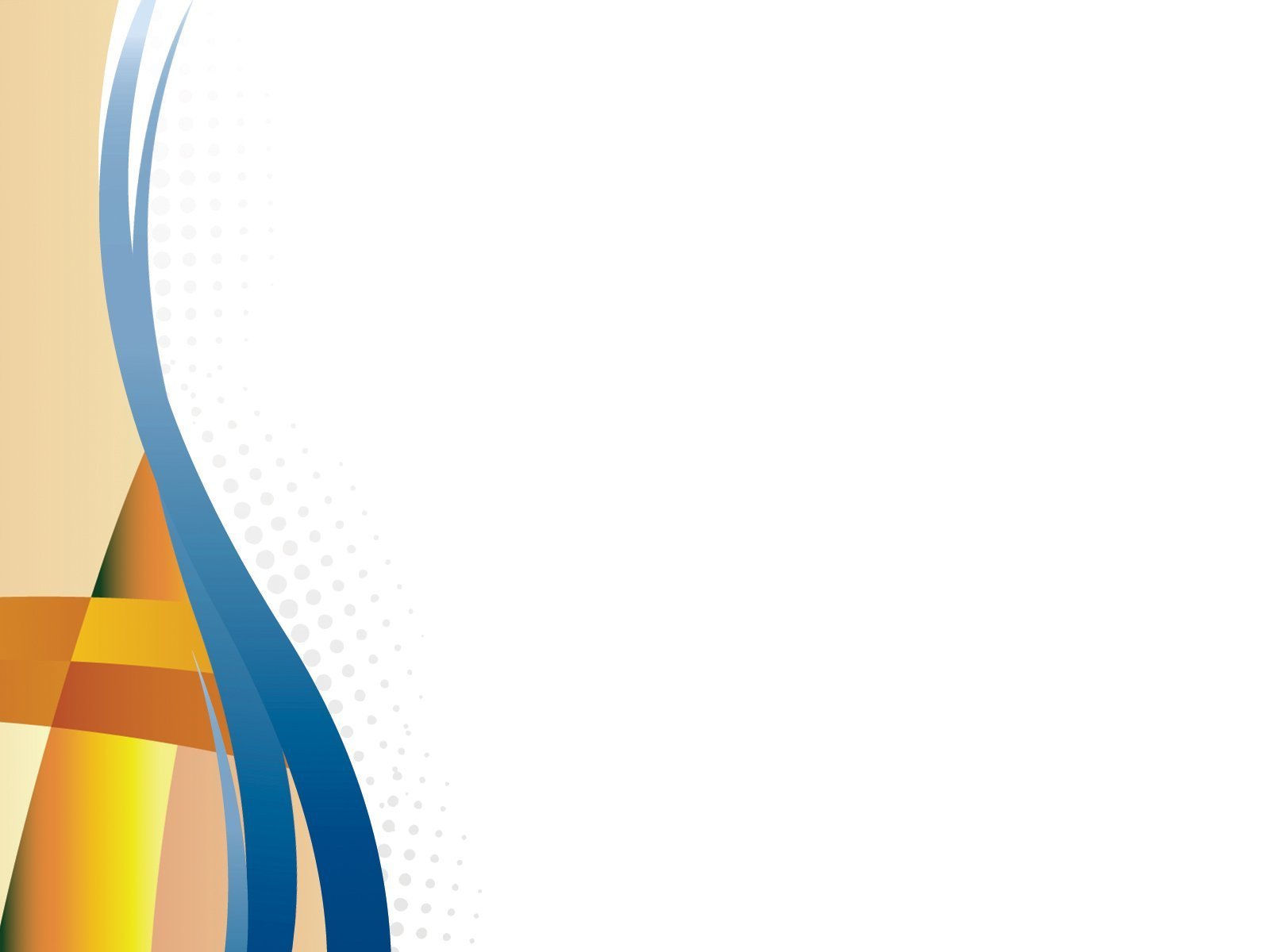 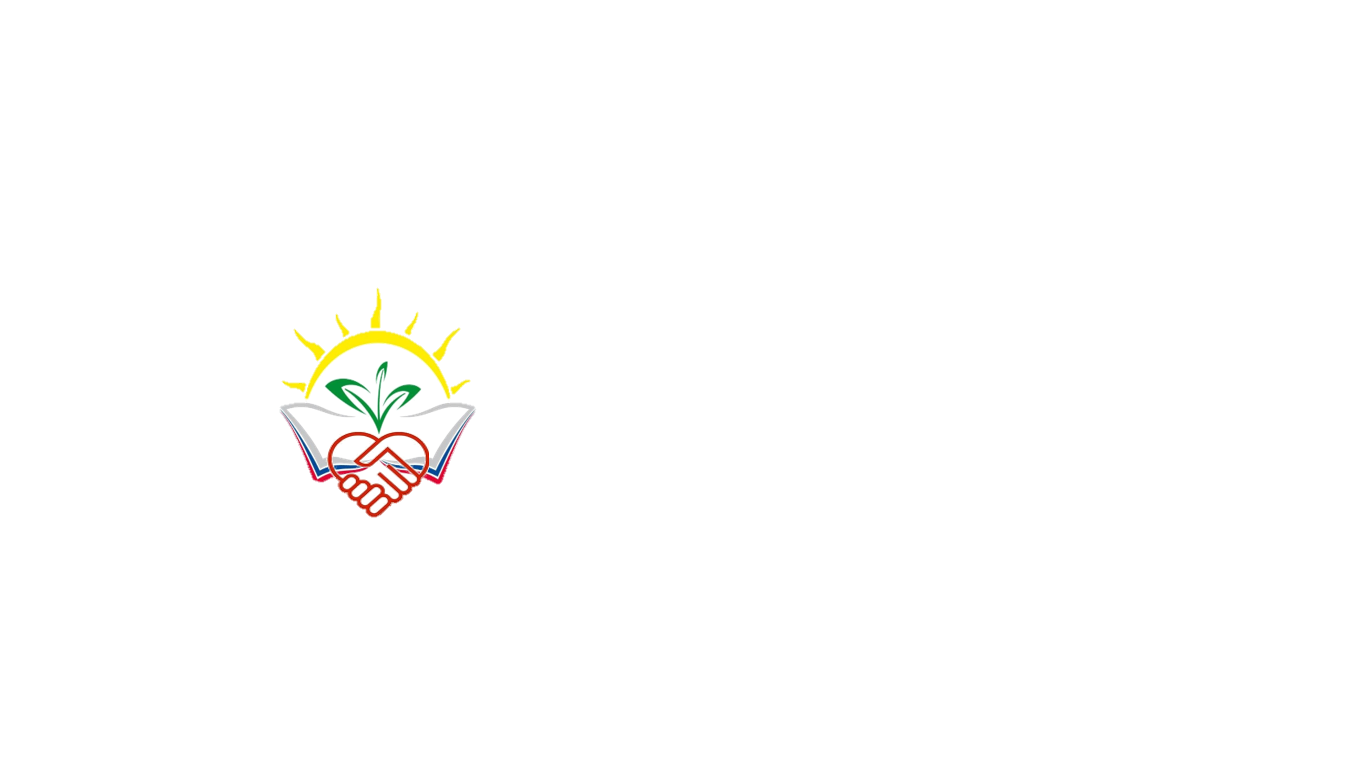 МУНИЦИПАЛЬНОЕ БЮДЖЕТНОЕ ДОШКОЛЬНОЕ ОБРАЗОВАТЕЛЬНОЕ УЧРЕЖДЕНИЕ ЦЕНТР РАЗВИТИЯ РЕБЕНКА – ДЕТСКИЙ САД № 37 МУНИЦИПАЛЬНОГО ОБРАЗОВАНИЯ АБИНСКИЙ РАЙОН
Результаты взаимодействия специалиста консультационной службы с родителями по познавательно–речевому развитию

Подготовил:
 учитель-дефектолог
 МБДОУ ЦРР – детского сада № 37
Шевченко О.А.
ПРИМЕРНЫЙ ЧЕК ЛИСТ ПО  РЕЧЕВОМУ РАЗВИТИЮ
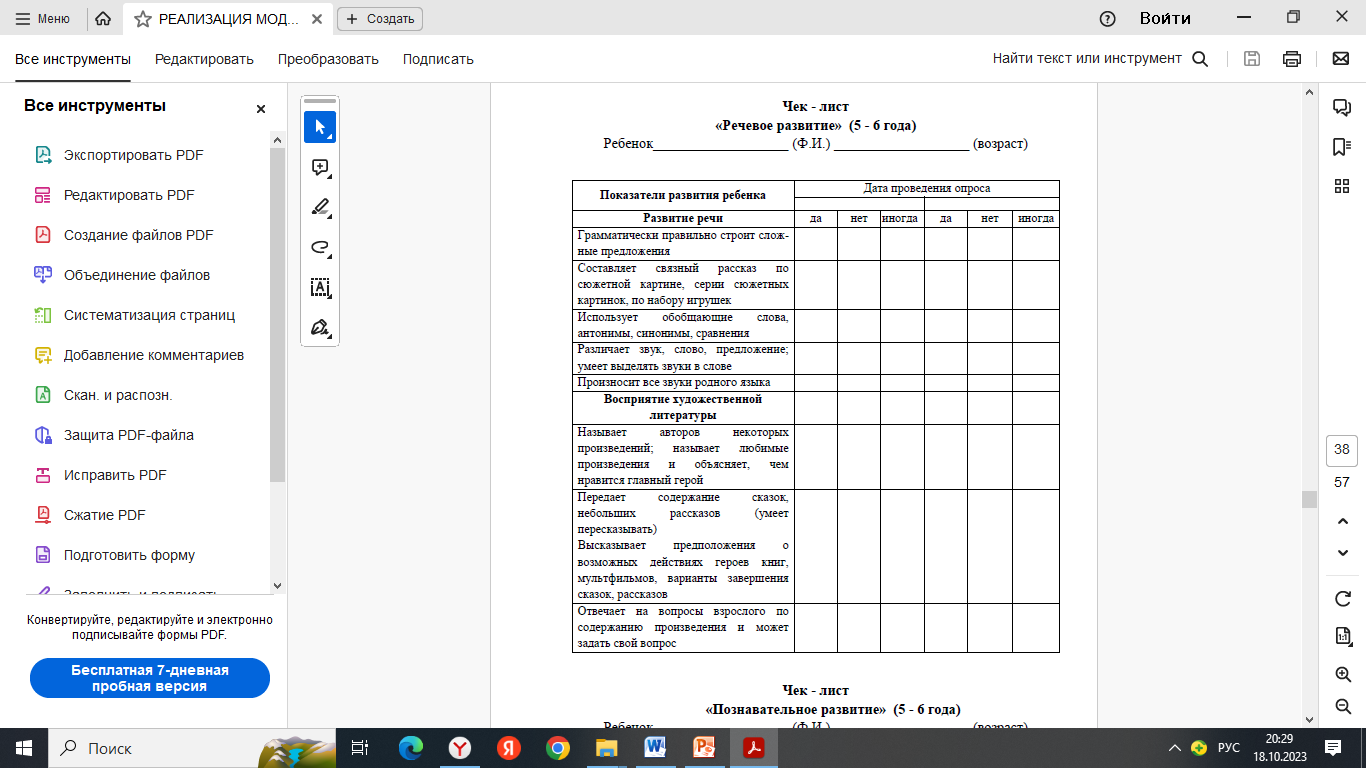 ПРИМЕРНЫЙ ЧЕК ЛИСТ ПО ПОЗНАВАТЕЛЬНОМУ РАЗВИТИЮ
«Корректурная таблица» - дает возможность корректировать наше восприятие объектов и явлений действительности: каждый раз те же самые объекты и явления можно рассмотреть в новом ракурсе, под другим углом зрения, обратить внимание на их характерные особенности.
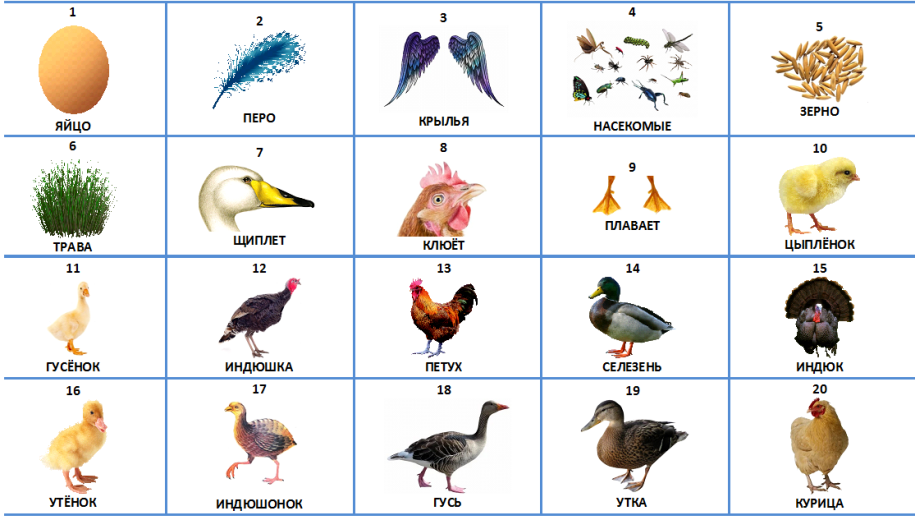 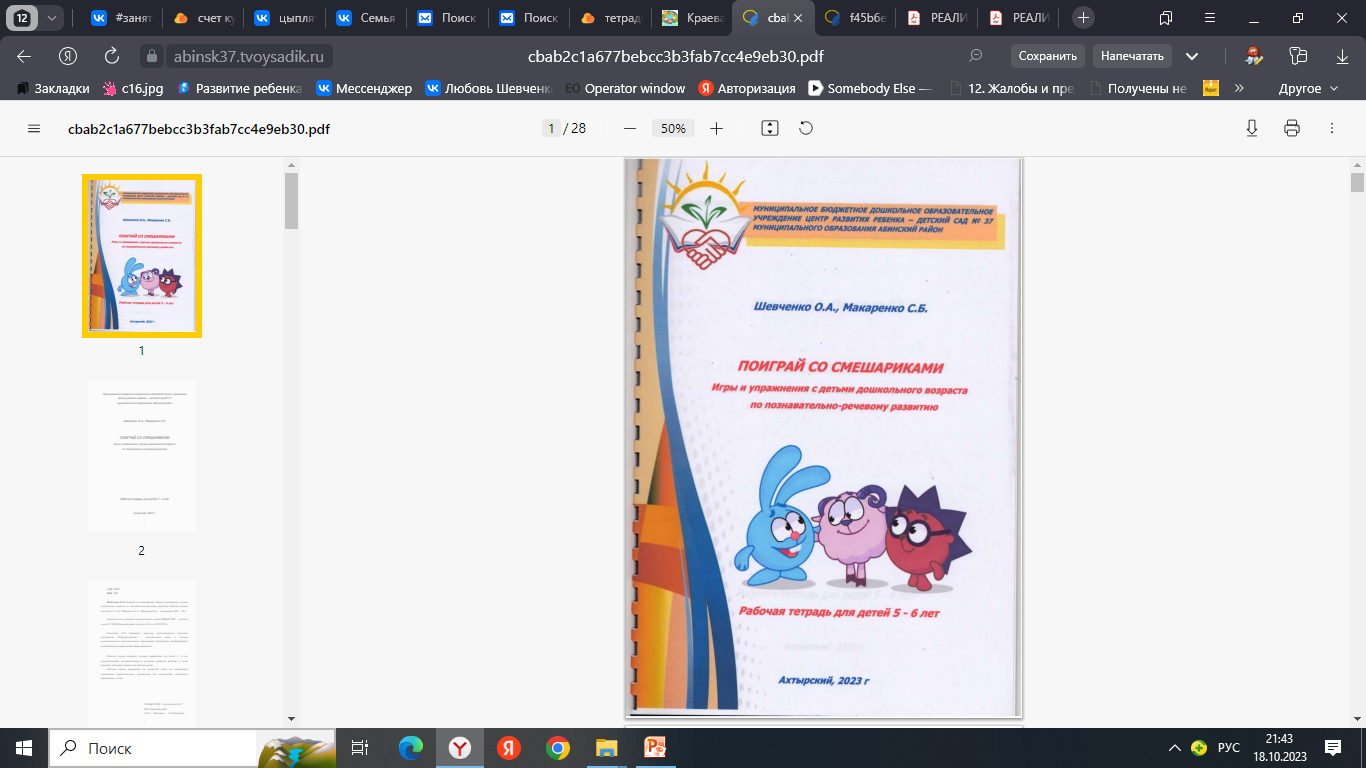 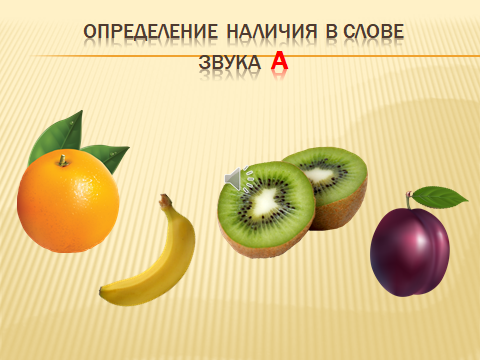 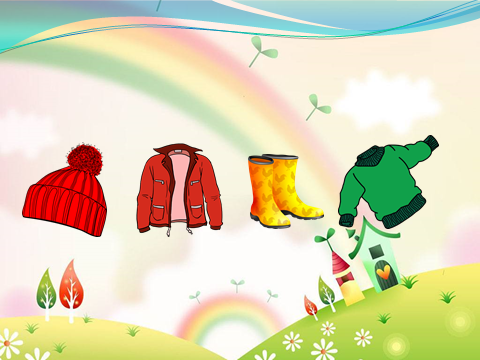